INDUCED BREEDING IN FISHES
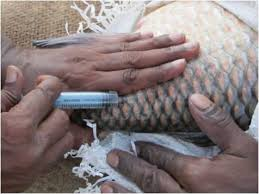 PREENTATION BY
G.SREEKANTHA
 LECTURER IN AQUACULTURE
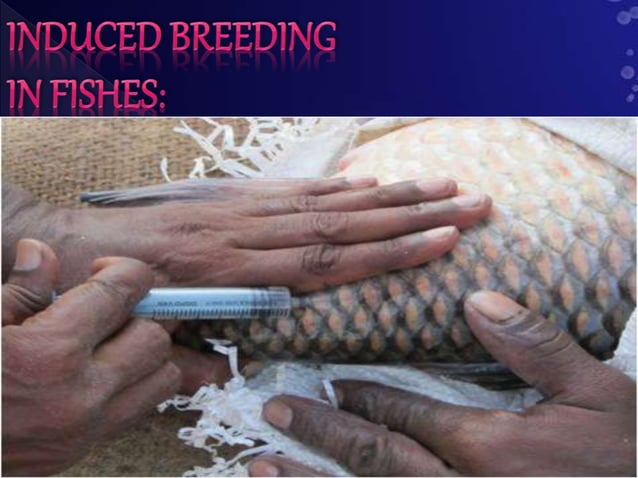 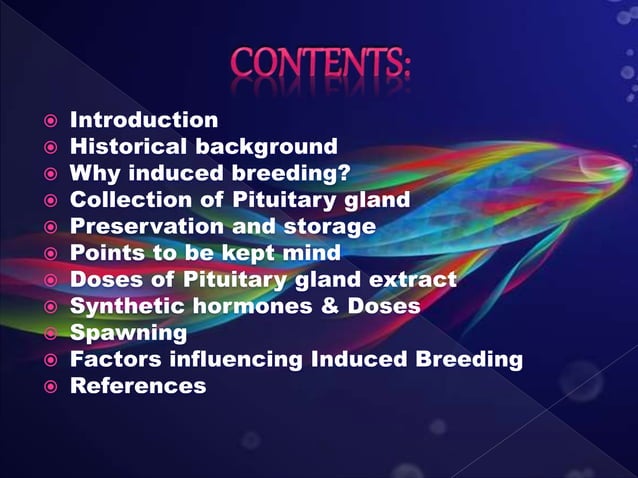 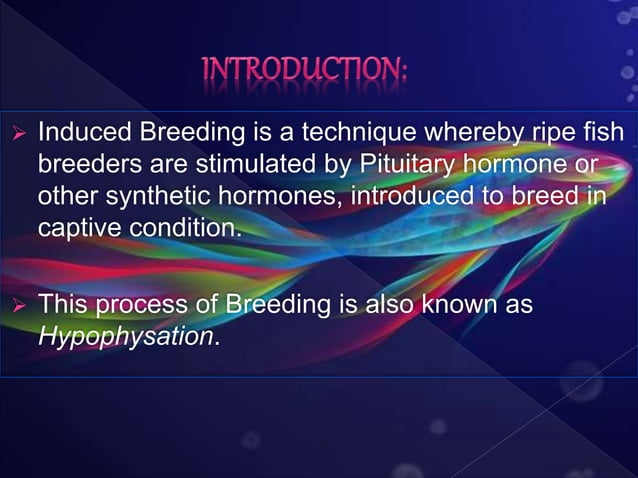 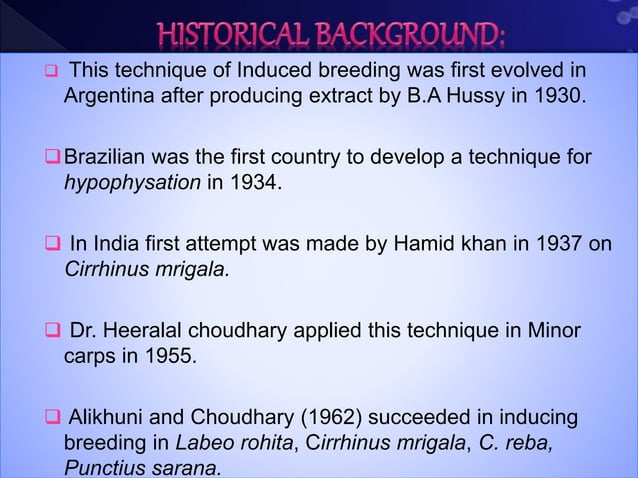 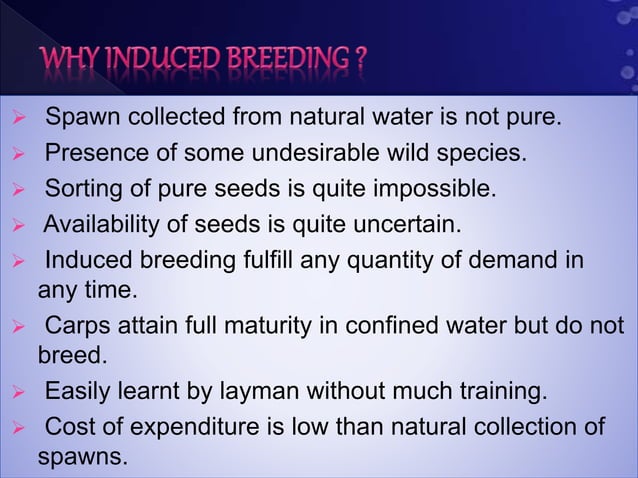 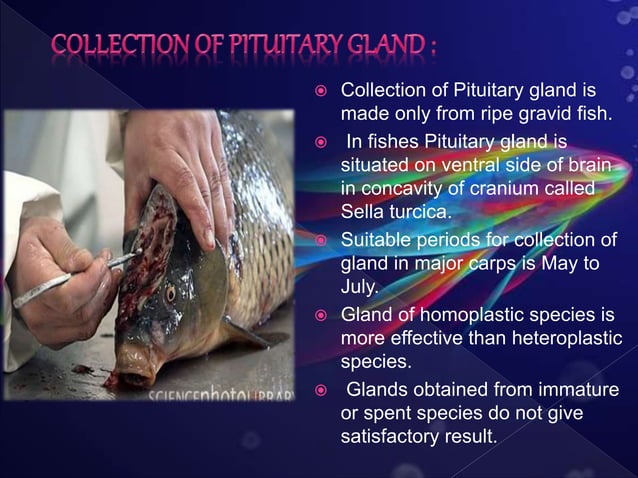 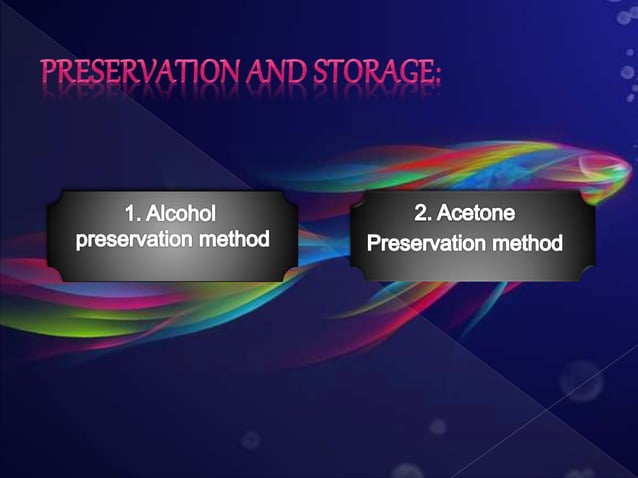 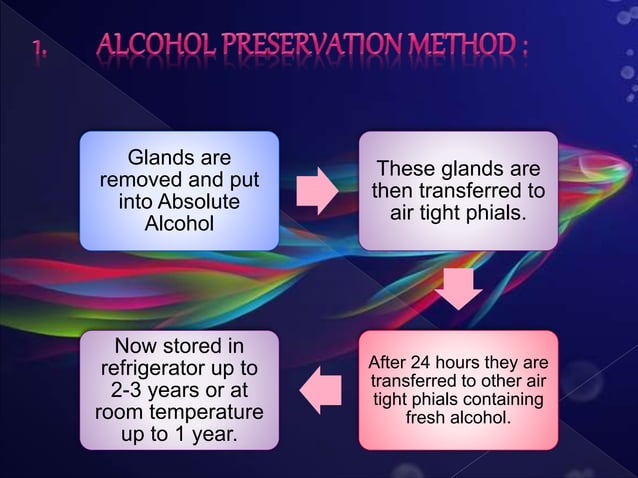 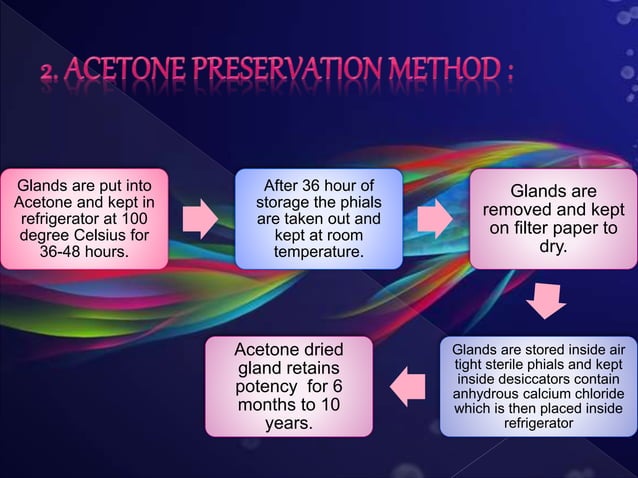 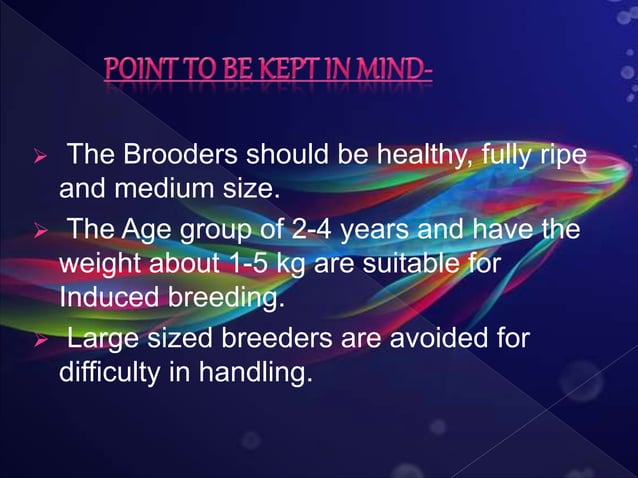 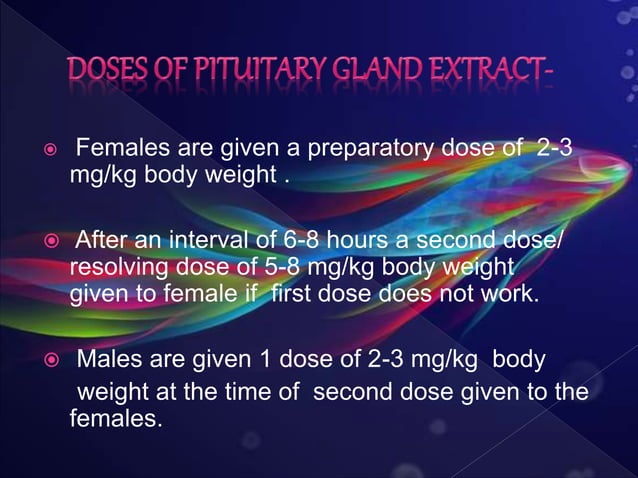 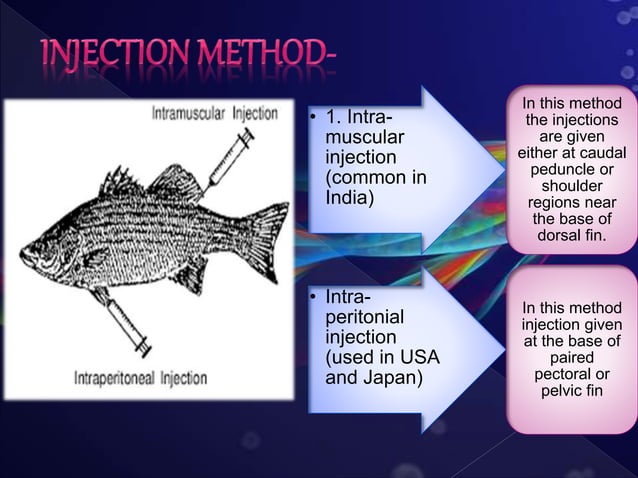 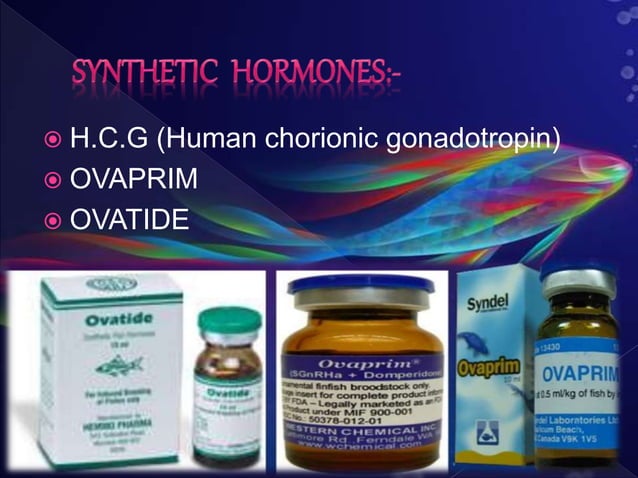 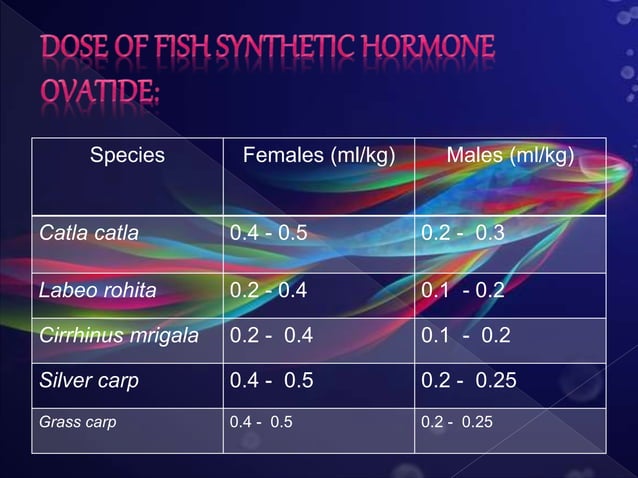 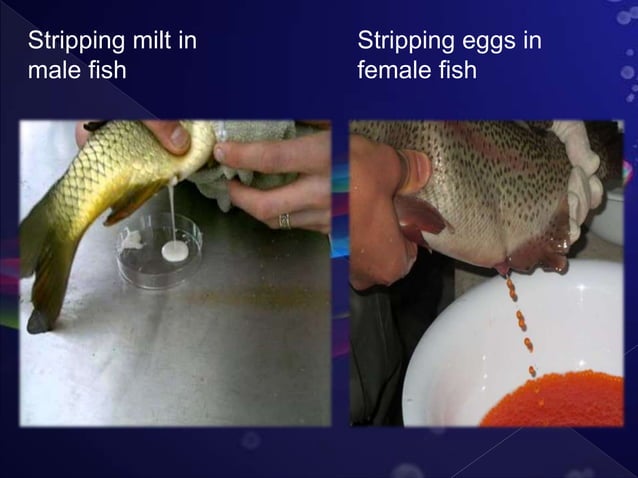 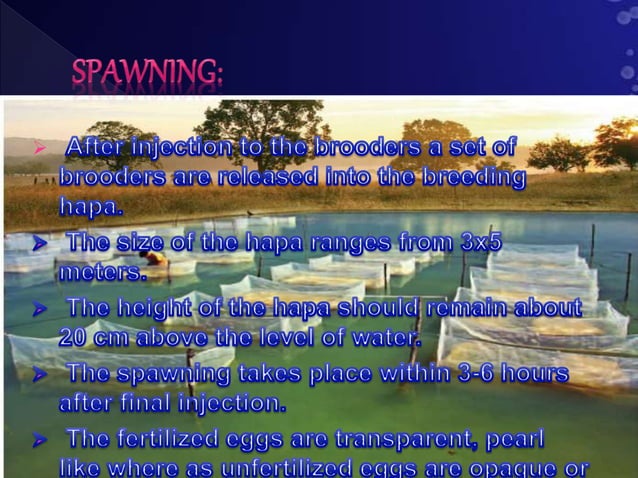 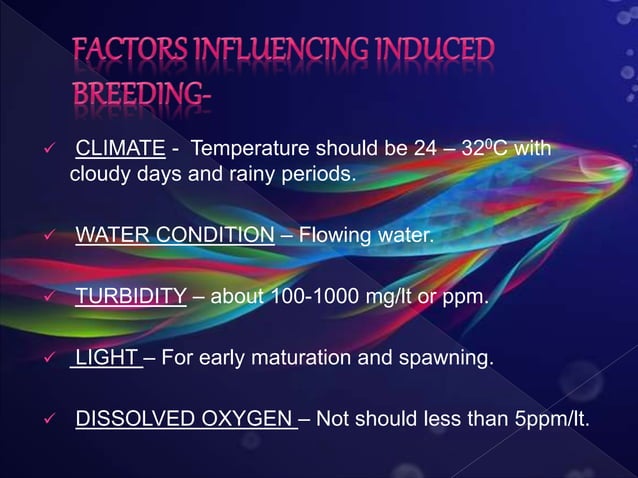 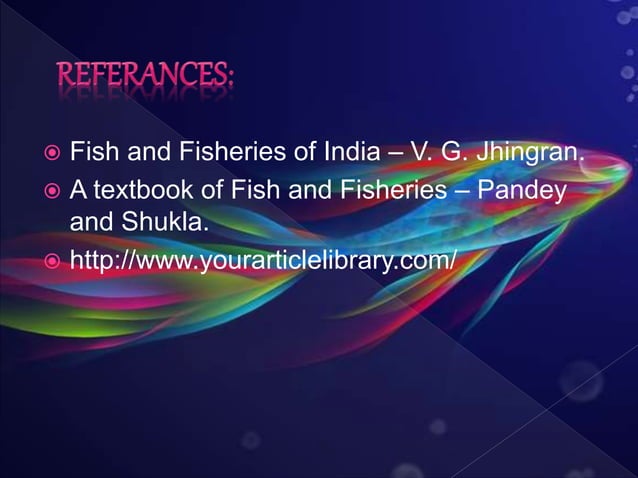 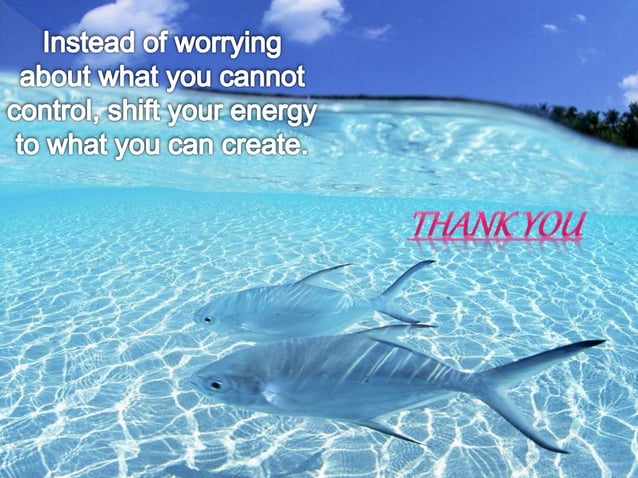